Creating Beautiful Composition in Photography
Mastering the Art of Composition in Photography
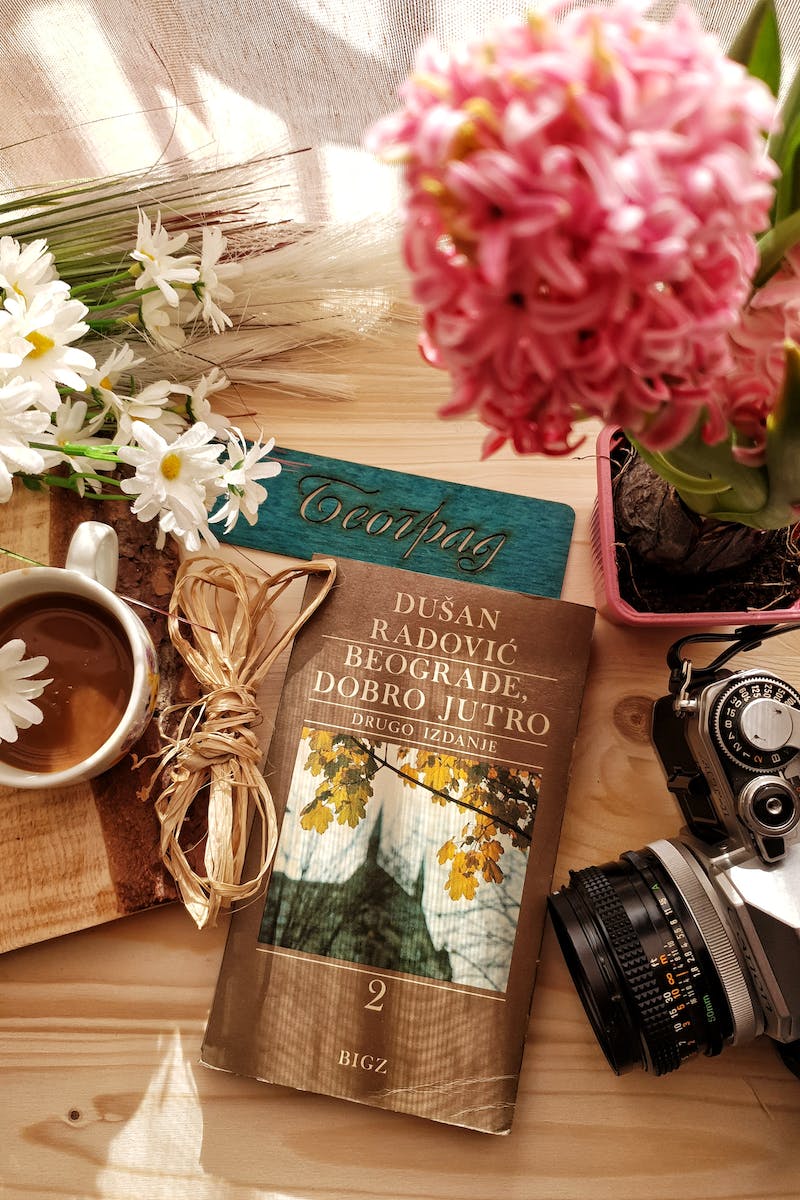 Introduction
• Composition is essential in photography
• Organizing objects and space for pleasing results
• Four rules for creating beautiful compositions
• Pay attention to these rules before taking a photo
Photo by Pexels
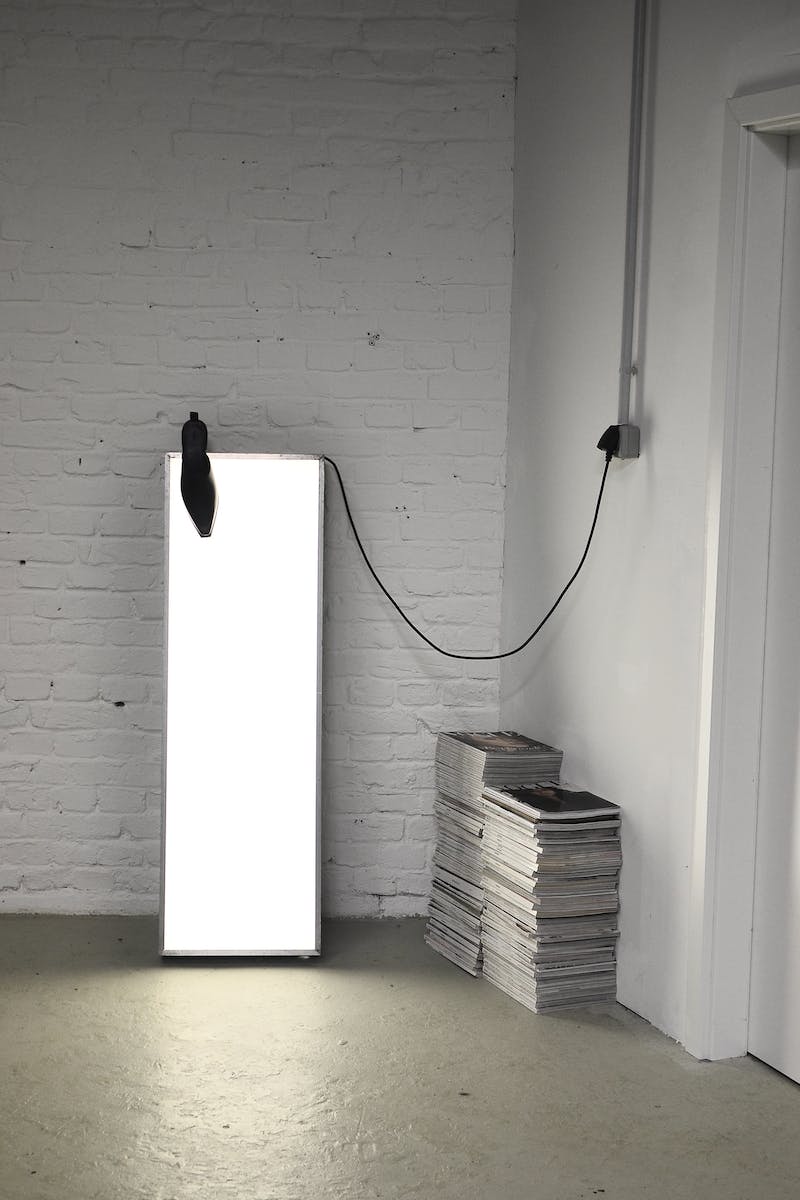 Rule 1: Understand the Purpose
• Composition helps to arrange objects in the frame
• Organize the visual space for pleasing results
• Consider the target audience and their preferences
• Photographs should be created with the audience in mind
Photo by Pexels
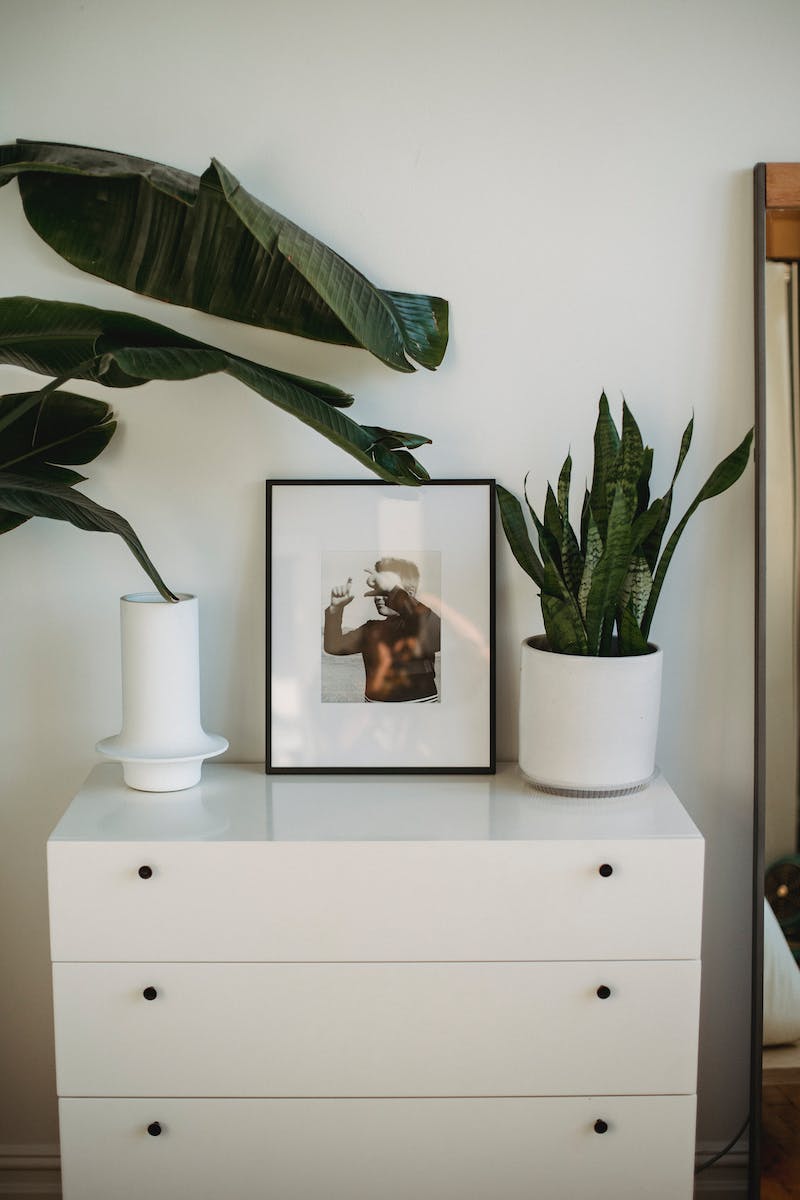 Rule 2: Convey the Idea and Story
• Composition helps in conveying the idea and story
• Place the main subject and secondary objects strategically
• Consider perspective, depth, and storytelling elements
• Every element in the frame should contribute to the overall concept
Photo by Pexels
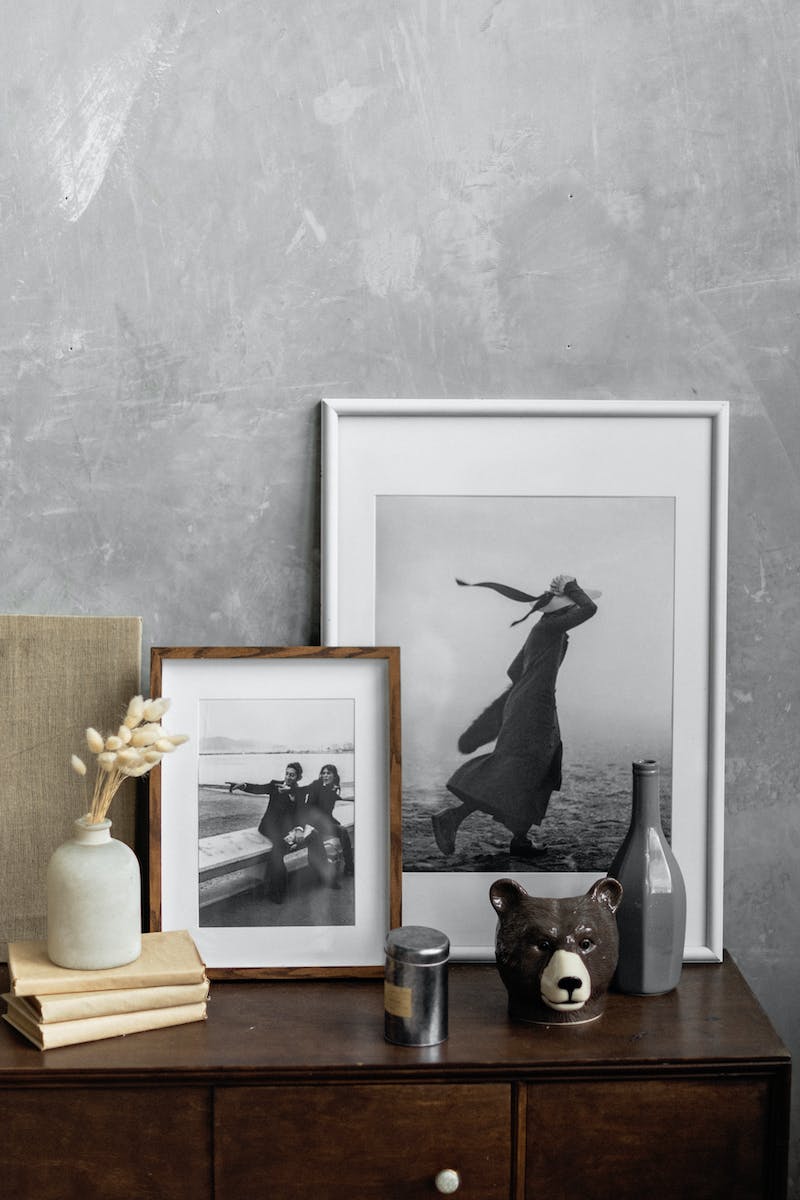 Rule 3: Evoke Emotions
• Composition helps in capturing attention and evoking emotions
• Make your photos stand out and engage viewers
• Utilize composition techniques to make photos likable and shareable
• Explore various composition rules to create compelling images
Photo by Pexels
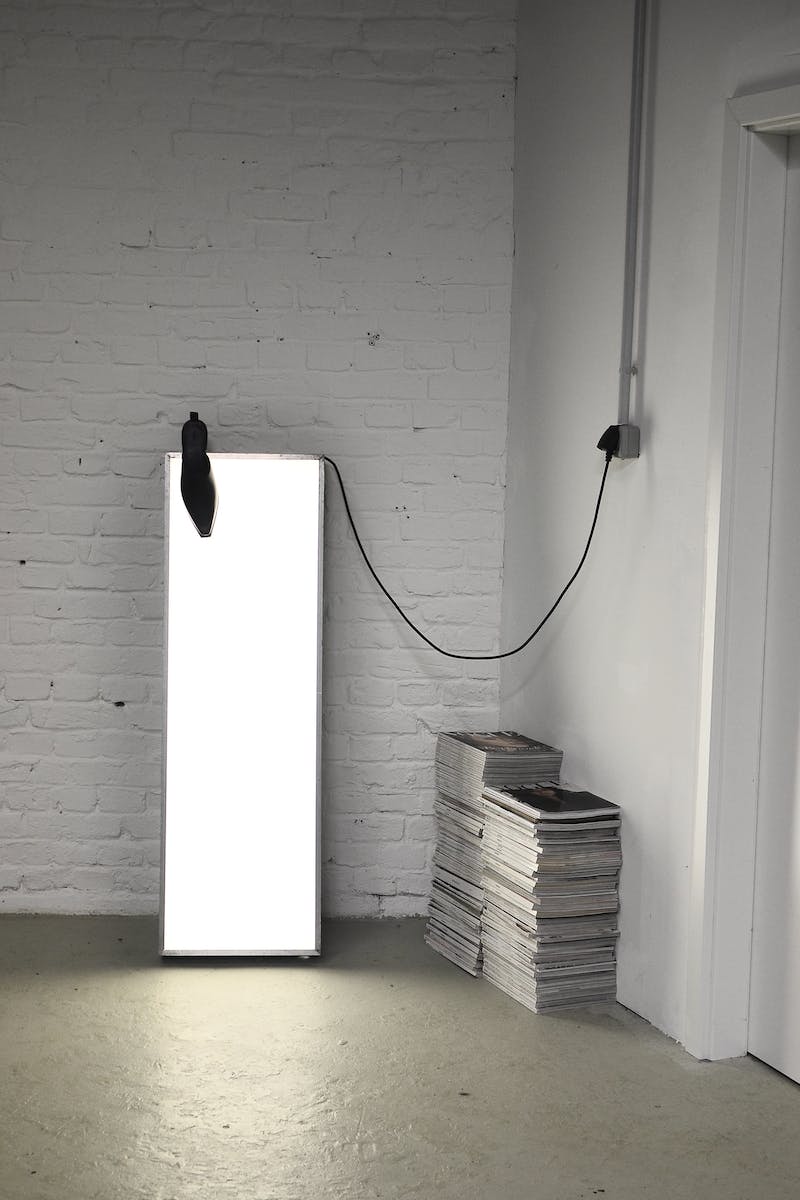 Rule 4: Eliminate Unnecessary Elements
• Remove anything that distracts from the intended narrative
• Avoid irrelevant objects and people in the background
• Ensure that every element in the frame contributes to the story
• Maintain a clean and focused composition
Photo by Pexels